Agrochemie – 3. cvičení
Sestavování chemických rovnic
aR1 + bR2 → cP1 + dP2
R – Reaktanty
P – Produkty
R a P – reakční složky
a, b, c, d – stechiometrické koeficienty (počet molekul, molů)
1. Rovnice beze změn oxidačních čísel
1.1. Neutralizační
kyselina + hydroxid → sůl + voda
1. Rovnice beze změn oxidačních čísel
1.1. Neutralizační
Reaguje hydroxid vápenatý s kyselinou dusičnou za vzniku dusičnanu vápenatého a vody
Ca(OH)2
Pravidla vyčíslování
1. Kationty
2. Centrální atomy kyselin
3. Vodíky a kyslíky
HNO3
Ca(NO3)2
H20
1. Rovnice beze změn oxidačních čísel
1.1. Neutralizační
Reaguje hydroxid železitý s kyselinou siřičitou za vzniku siřičitanu železitého a vody
Pravidla vyčíslování
1. kationty
2. Centrální atomy kyselin
3. Vodíky a kyslíky
Fe(OH)3
H2SO3
Fe2(SO3)3
H20
1. Rovnice beze změn oxidačních čísel
1.2. Reakce mezi solemi a kyselinami
Reaguje uhličitan draselný s kyselinou fluorovodíkovou za vzniku kyseliny uhličité a fluoridu draselného
K2CO3
Pravidla vyčíslování
1. Kationty
2. Centrální atomy kyselin
3. Vodíky a kyslíky
HF
H2CO3
KF
1. Rovnice beze změn oxidačních čísel
1.3. Reakce mezi solemi a kyselinami
Reaguje tetraboritan sodný s kyselinou chlorovodíkovou a vodou za vzniku kyseliny trihydrogenborité chloridu sodného
Na2B4O7
HCl
Pravidla vyčíslování
1. Kationty
2. Centrální atomy kyselin
3. Vodíky a kyslíky
H2O
H3BO3
NaCl
1. Rovnice beze změn oxidačních čísel
1.4. Reakce mezi dvěma solemi
Reaguje dusičnan vápenatý s chloridem draselným za vzniku dusičnanu draselného a chloridu vápenatého
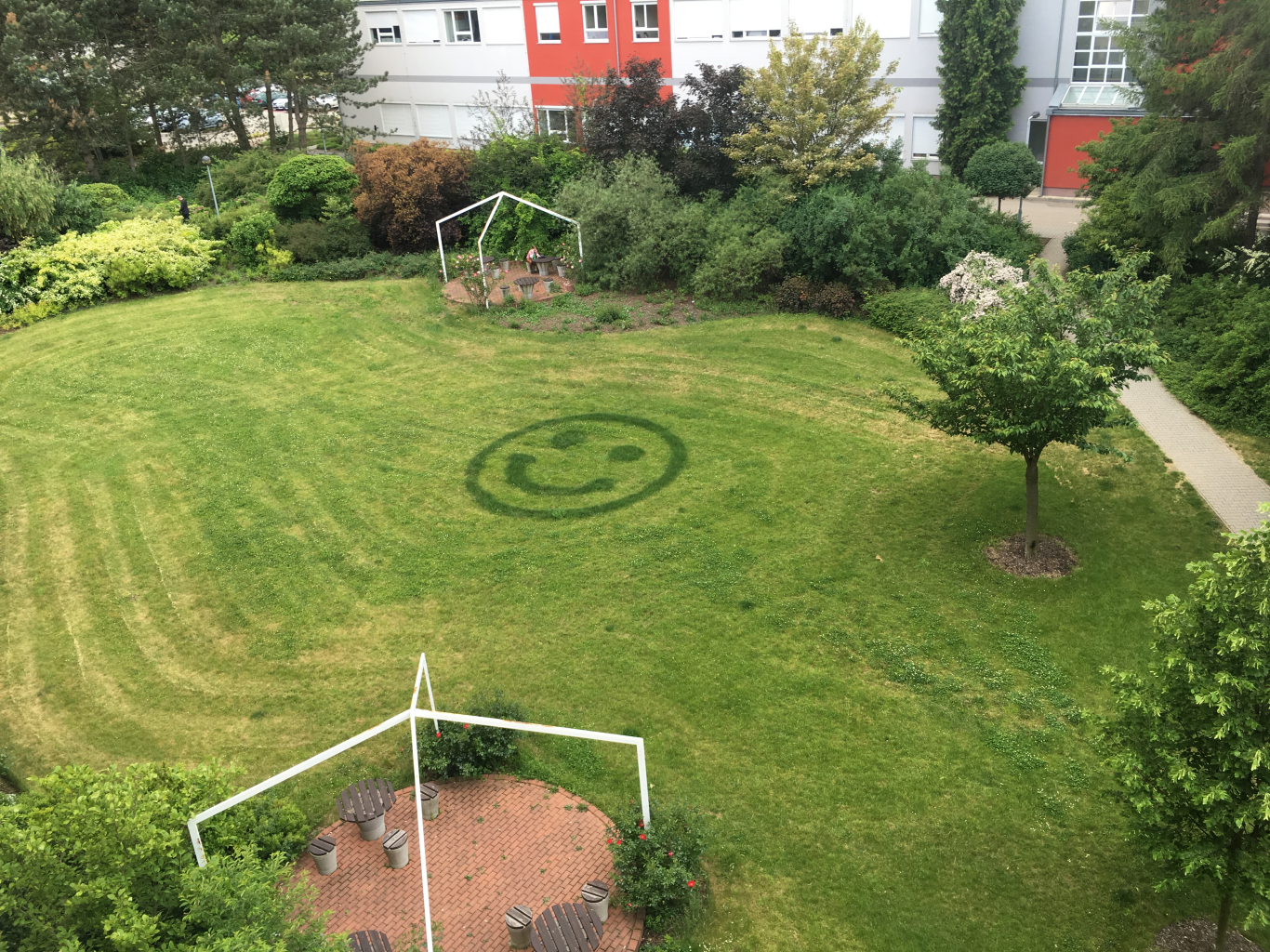 Ca(NO3)2
Pravidla vyčíslování
1. Centrální atomy kyselin 
2. Kationty
3. Vodíky a kyslíky
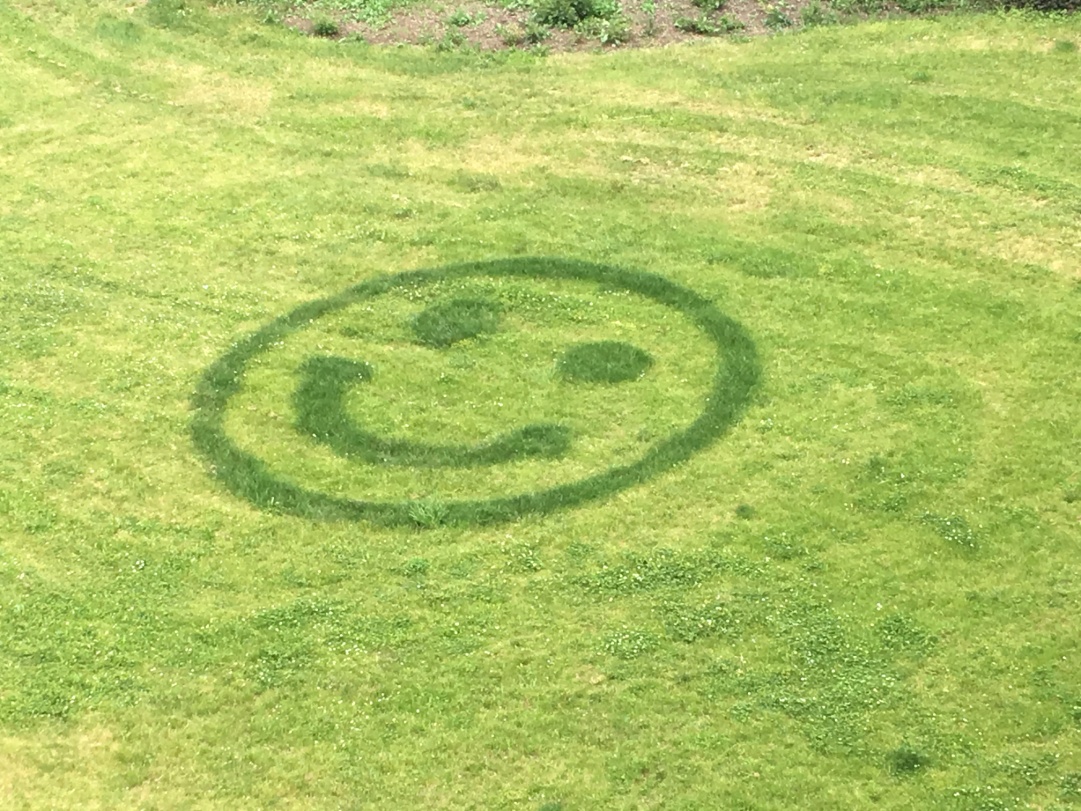 KCl
KNO3
CaCl2
1. Rovnice beze změn oxidačních čísel
1.4. Další
Reaguje síran hlinitý s hydroxidem sodným za vzniku hydroxidu hlinitého a síranu sodného
Al2(SO4)3
Pravidla vyčíslování
1. Centrální atomy kyselin 
2. Kationty
3. Vodíky a kyslíky
NaOH
Al(OH)3
AlOH3
Na2SO4
2. Rovnice se změnou oxidačních čísel = redoxní
2.1. Teorie
Oxidace – ztráta elektronů, zvýšení ox. čísla:  S0 – 5e- → S+V
Redukce – zvýšení počtu elektronů, snížení ox.: č.  S0 + 2e-→ S-II
Pravidla vyčíslování
2. Rovnice se změnou oxidačních čísel = redoxní
2.1. Běžné oxidačně redukční reakce
Reaguje arsen s kyselinou dusičnou a vodou za vzniku kyseliny trihydrogenarseničné a oxidu dusnatého
As    +    HNO3    +   H2O →    H3AsO4    +     NO

Pravidla vyčíslování
As    +    HNO3    +   H2O →    H3AsO4    +     NO

Pravidla vyčíslování
2. Rovnice se změnou oxidačních čísel = redoxní
2.1. Běžné oxidačně redukční reakce
Reaguje síra s kyselinou dusičnou za vzniku kyseliny sírové, oxidu dusičitého a vody
S    +    HN O3  →    H2S O4    +     N O2  +  H2O

Vyčíslení:
S    +    HN O3  →    H2S O4    +     N O2  +  H2O

Vyčíslení
2. Rovnice se změnou oxidačních čísel = redoxní
2.1. Běžné oxidačně redukční reakce
Reaguje jód s kyselinou dusičnou za vzniku kyseliny jodičné a oxidu dusnatého a vody
I2    +    HN O3  →    HI O3    +     N O  +   H2O

Vyčíslení
I2    +    HN O3  →    HI O3    +     N O  +   H2O

Vyčíslení
2. Rovnice se změnou oxidačních čísel = redoxní
2.1. Běžné oxidačně redukční reakce
Reaguje manganistan draselný se síranem železnatým v prostředí kyseliny sírové za vzniku síranu manganatého, síranu železitého, síranu draselného a vody
KMnO4 +    FeSO4  +    H2SO4 →      MnSO4 +     Fe2(SO4)3 +  K2SO4     +    H2O

Vyčíslení
KMnO4 +    FeSO4  +    H2SO4 →      MnSO4 +     Fe2(SO4)3 +  K2SO4     +    H2O

Vyčíslení
2. Rovnice se změnou oxidačních čísel = redoxní
2.1. Běžné oxidačně redukční reakce
Reaguje oxid vanadičný s křemíkem a oxidem vápenatým za vzniku vanadu a křemičitanu vápenatého
V2O5 +      Si  +     CaO →     V  +     CaSiO3

Vyčíslení
V2O5 +      Si  +     CaO →     V  +     CaSiO3

Vyčíslení
2. Rovnice se změnou oxidačních čísel = redoxní
2.2. Disproporcionační reakce
Reaguje oxid chloričitý s hydroxidem sodným za vzniku chlorečnanu sodného chlornanu sodného a vody.
ClO2 +      NaOH  →     NaClO3  +     NaClO +     H2O

Vyčíslení
ClO2 +      NaOH  →     NaClO3  +     NaClO +     H2O

Vyčíslení
2. Rovnice se změnou oxidačních čísel = redoxní
2.3. Reakce s peroxidem
Reaguje hydroxid chromitý s peroxidem vodíku v prostředí hydroxidu draselného za vzniku chromanu draselného a vody
Cr(OH)3 +      H2O2  +      KOH→       K2CrO4  +      H2O

Vyčíslení
3Cr(OH)3 +      2H2O2  +      4KOH→      2K2CrO4  +      8H2O

Vyčíslení – Na cvičení bylo vyčísleno správně, až na vodu. Vodu v tomto případě vyčíslit také nakonec jako vždy.
2. Rovnice se změnou oxidačních čísel = redoxní
2.1. Běžné oxidačně redukční reakce
Reaguje jodid draselný s dichromanem draselným v prostředí kyseliny sírové za vzniku jódu, síranu chromitého, síranu draselného a vody
KI    +    K2Cr2O7   +   H2SO4  →      I2    +     Cr2(SO4)3  +     K2SO4     +    H2O
Vyčíslení:
Oxidace  Jód →    -1   →    0 – změna o 1 elektron (mění se jeden atom)→               1               6
Redukce Cr2 →   +6   →  +3 – změna o 3 elektrony (mění se 2 atomy)  → 3x2=        6               1

Vyčíslení oxidačně redukčního procesu (na pravé straně bude jódu 6     a              u chromu 1):
6KI    +    1K2Cr2O7   +   H2SO4  →   3I2    +   1Cr2(SO4)3  +  K2SO4  +    H2O

Konečné vyčíslení (1. Kationty, 2. Centrální atom kyseliny, 3. Vodíky, kyslíky):
6KI    +    1K2Cr2O7   +   7H2SO4  →   3I2    +   1Cr2(SO4)3 + 4K2SO4     +  7H2O
Agrochemie
TAbule
Vedle TAbule